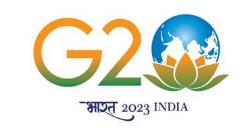 Pradhan Mantri Kaushal Vikas Yojana
Ms. Shruti Pandey, Deputy Director

Government of India 
Ministry of Skill Development and Entrepreneurship
29th March 2023
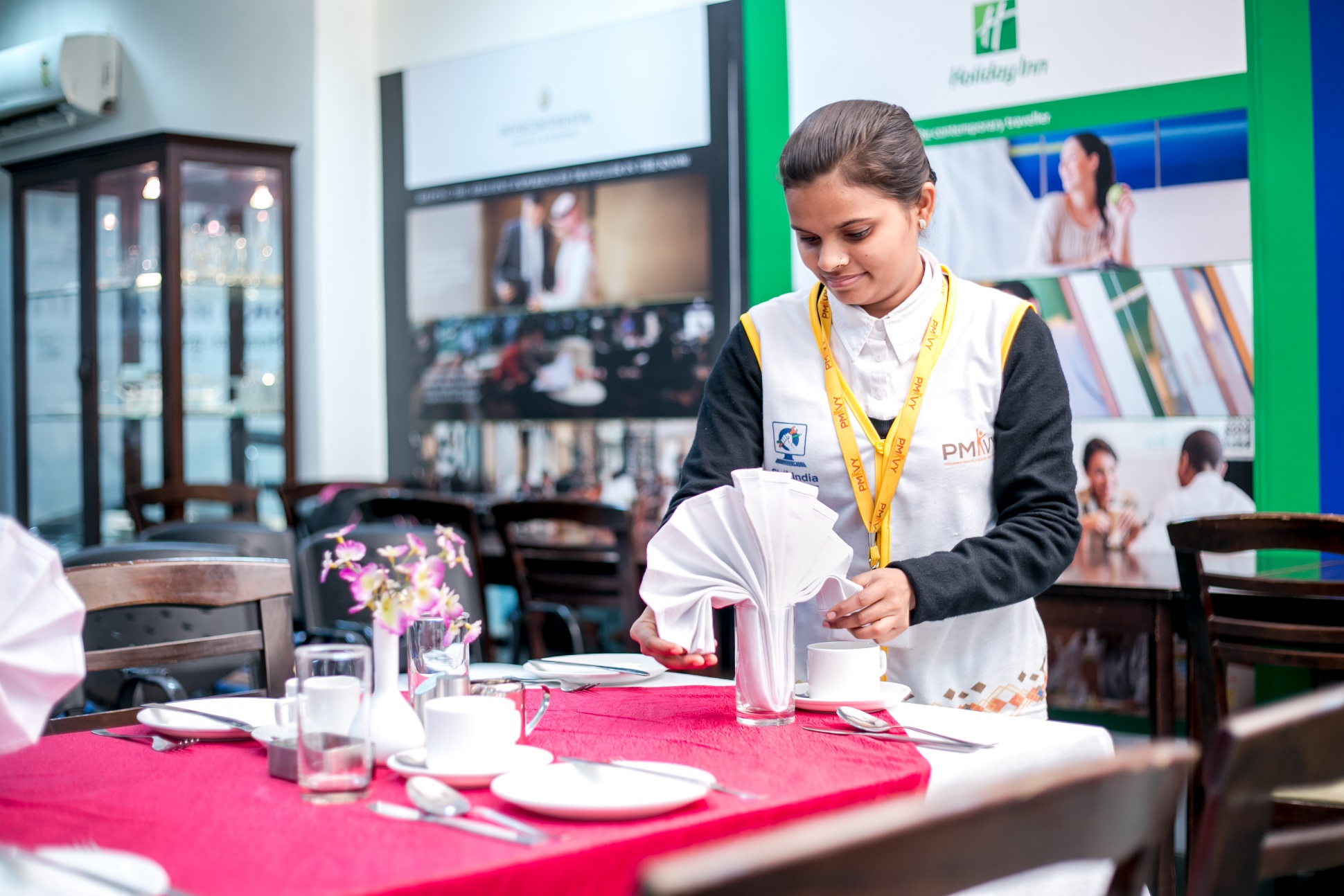 TABLE OF
CONTENT
Context Setting
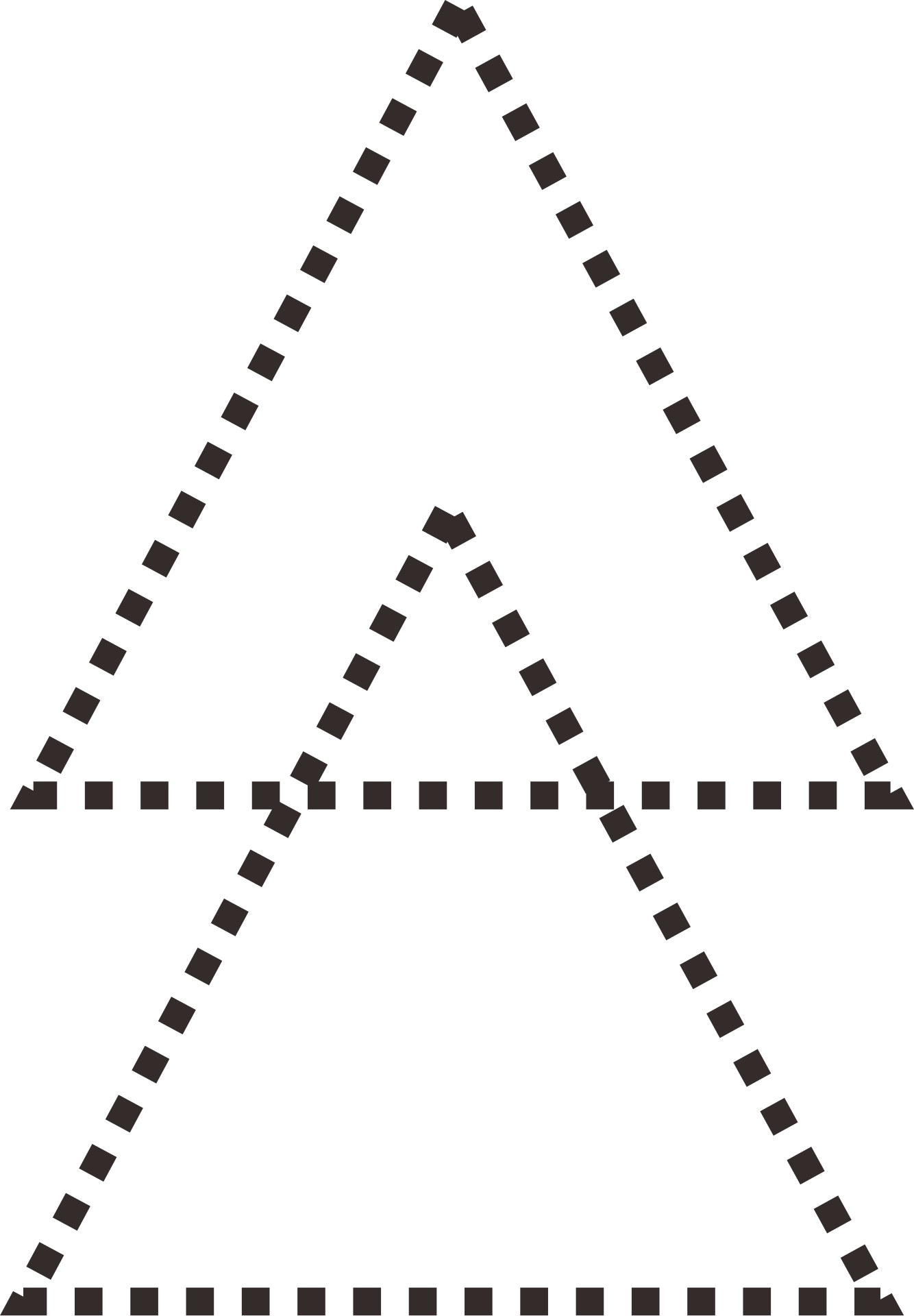 Pradhan Mantri Kaushal Vikas Yojana
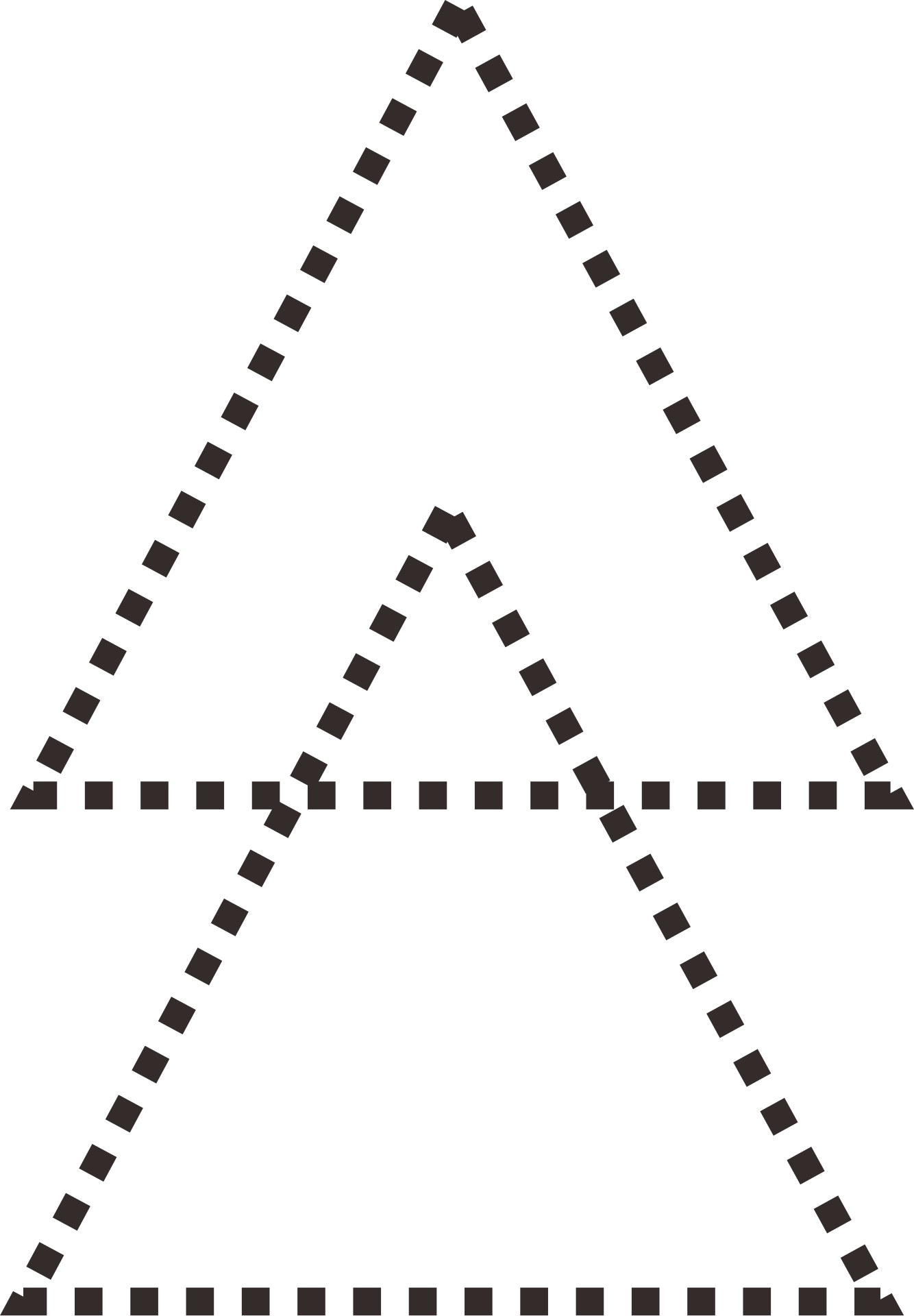 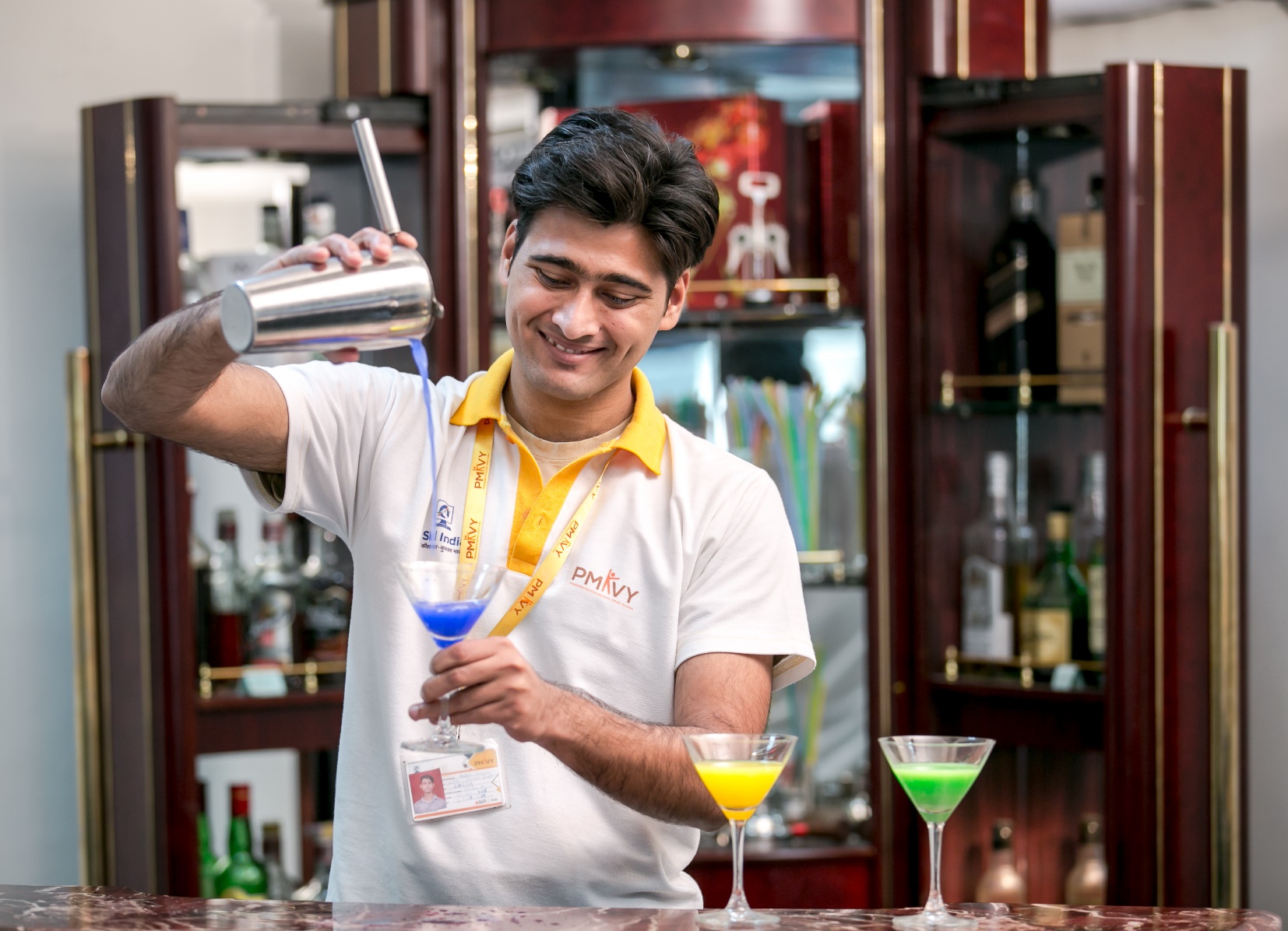 Skilling in Tourism Sector under PMKVY
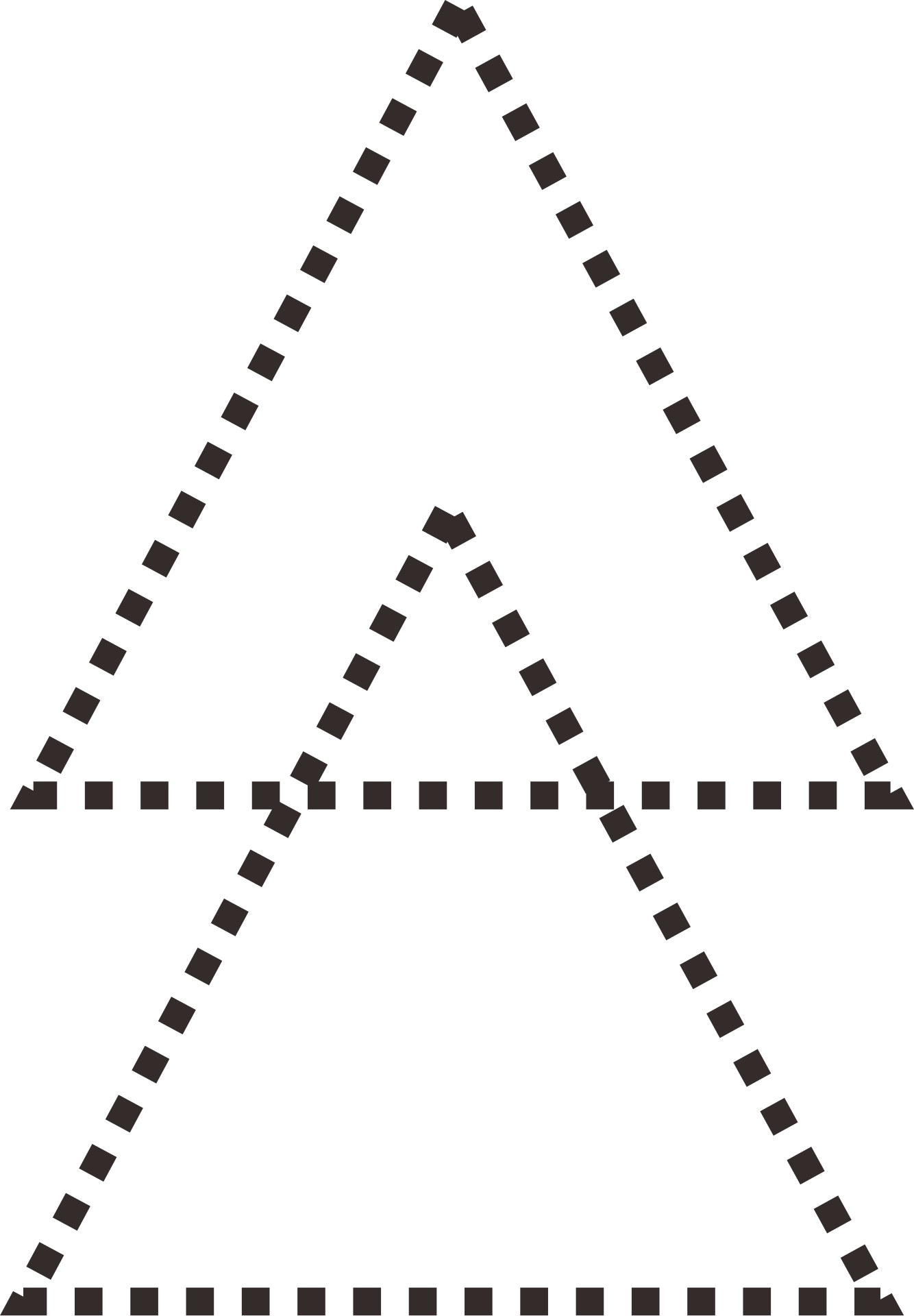 Convergence in Skilling
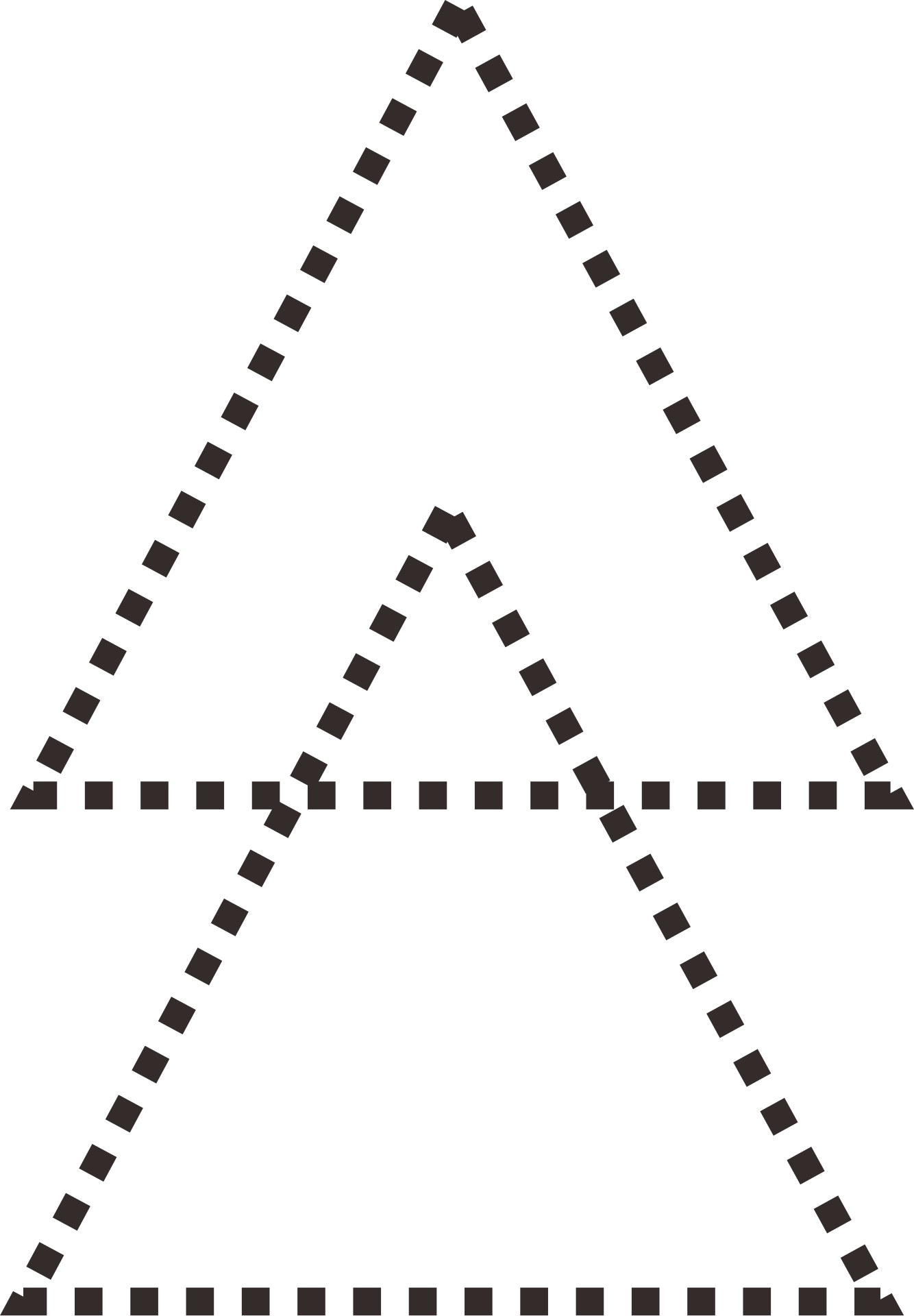 Way Forward
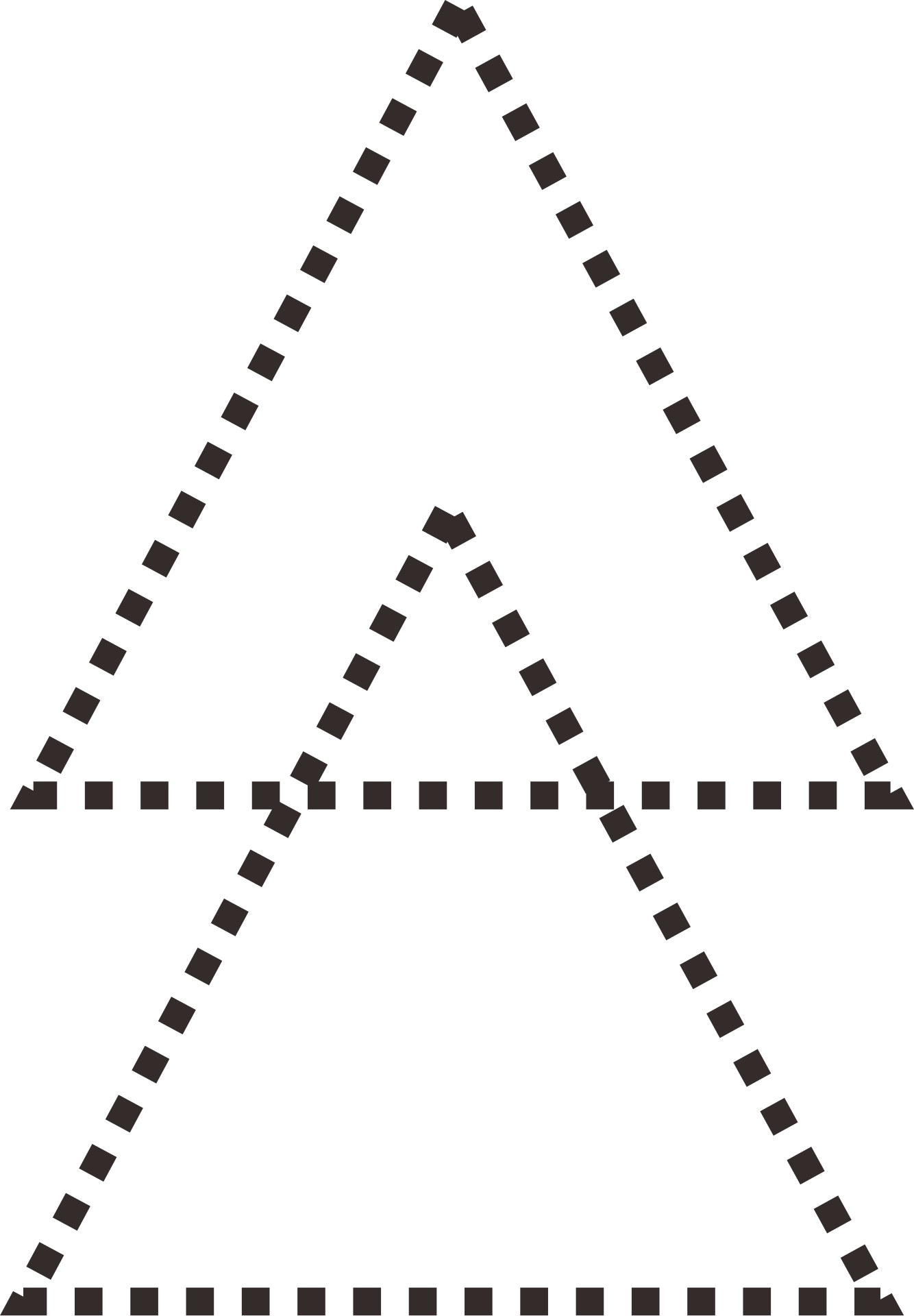 Context Setting: Need for Skilling in Tourism and Hospitality Sector in India
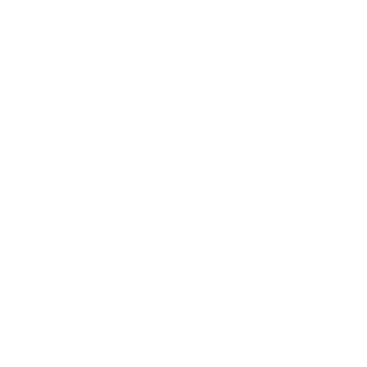 “Our villages are becoming centers of tourism due to their improving infrastructure…Tourism has the same potential in the country as agriculture, real estate development, infrastructure and textile”
                                                                                                                                    - Hon’ble Prime Minister
Tourism sector is expected to contribute 512 Billion USD to India's GDP by 2028
In FY20, tourism sector in India accounted for 39 Million jobs, which was 8.0% of the total employment in the country. By 2029, it is expected to account for ~53 Million jobs
Over the last 8.5 years, India has built extensive tourism infrastructure worth ~1 Billion USD
Travel and tourism is the third largest foreign exchange earner for India
Creating the Need for Skilling, Reskilling and Upskilling
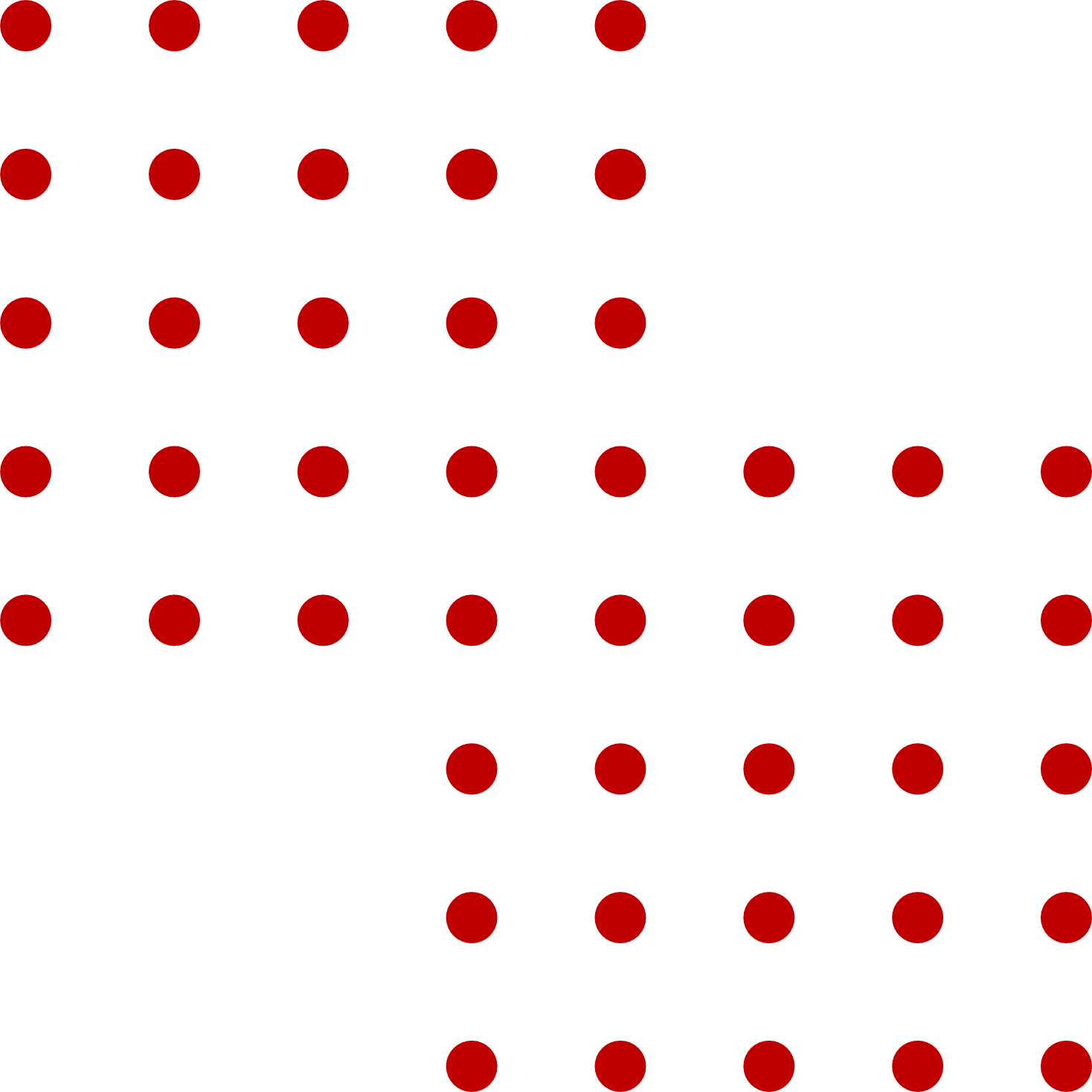 Tourism in India offers diversity and may require customised skilling solution
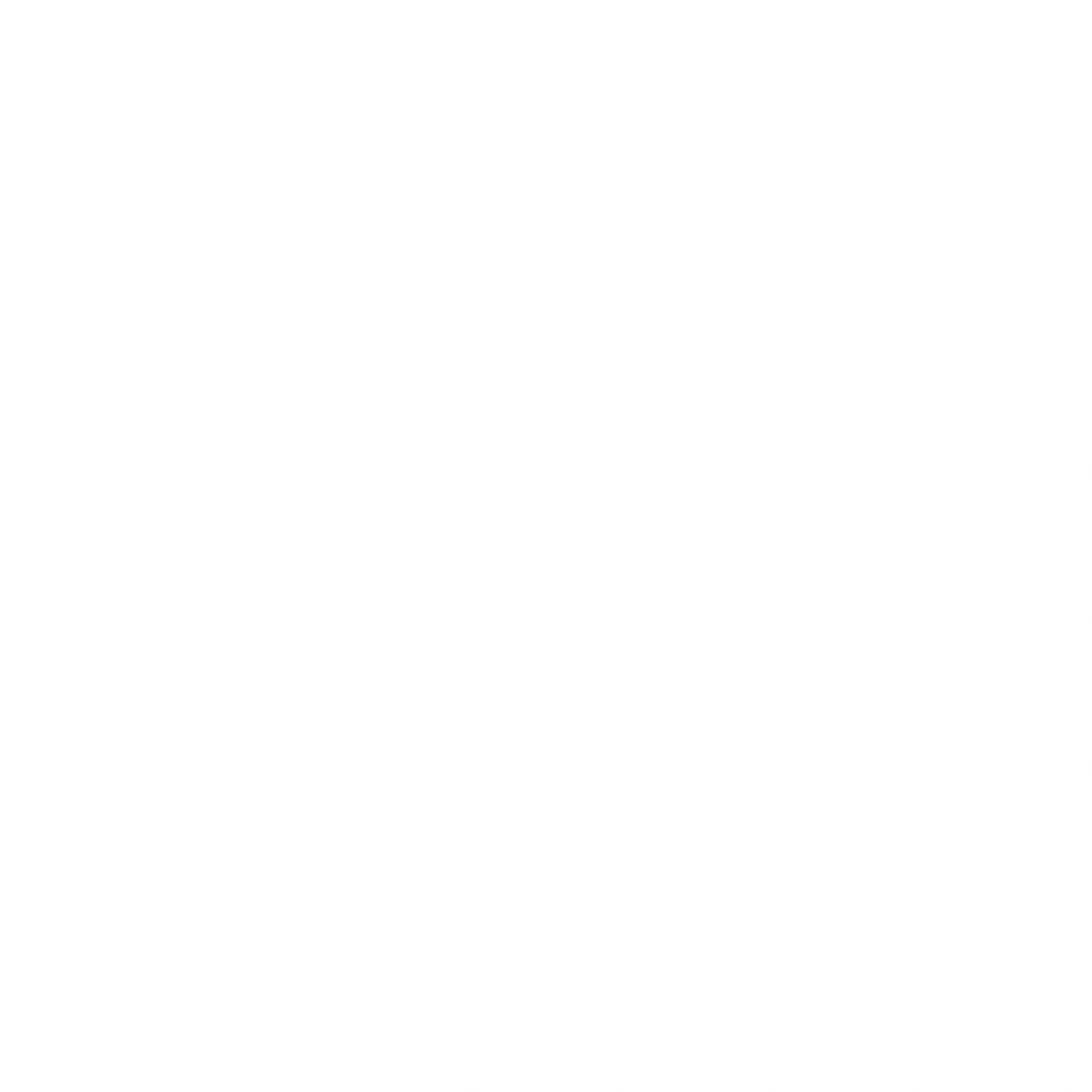 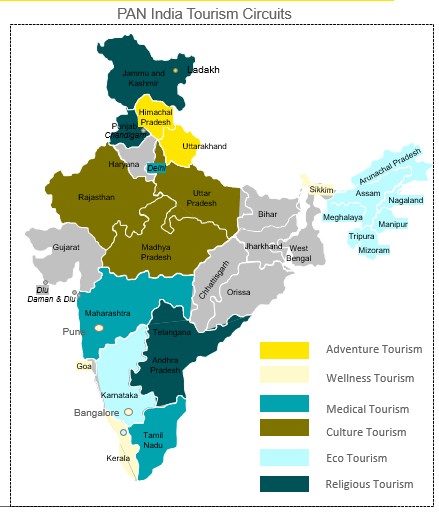 Pradhan Mantri Kaushal Vikas Yojana (1/2)
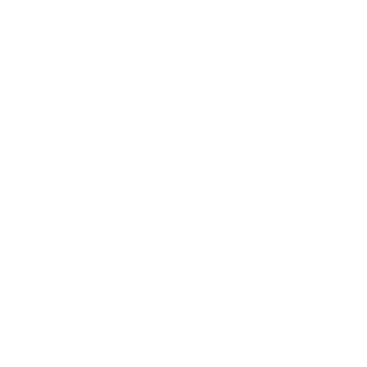 PMKVY was launched in 2015 under Skill India Mission with the objective of imparting short duration skill development training and certification to youth for making them employable for better livelihood
PMKVY has three training components, namely, Short Term Training (STT), Special Projects, and Recognition of Prior Learning (RPL)
Salient Features of PMKVY:
Create a demand driven ecosystem
for the youth to make informed choices on the available skilling avenues
Promote long-term sustainable Skill Centres and creation of Centre of Excellences through greater participation of private sector.
Provide avenues to youth for skill training and certification, with planning from below instead of top down
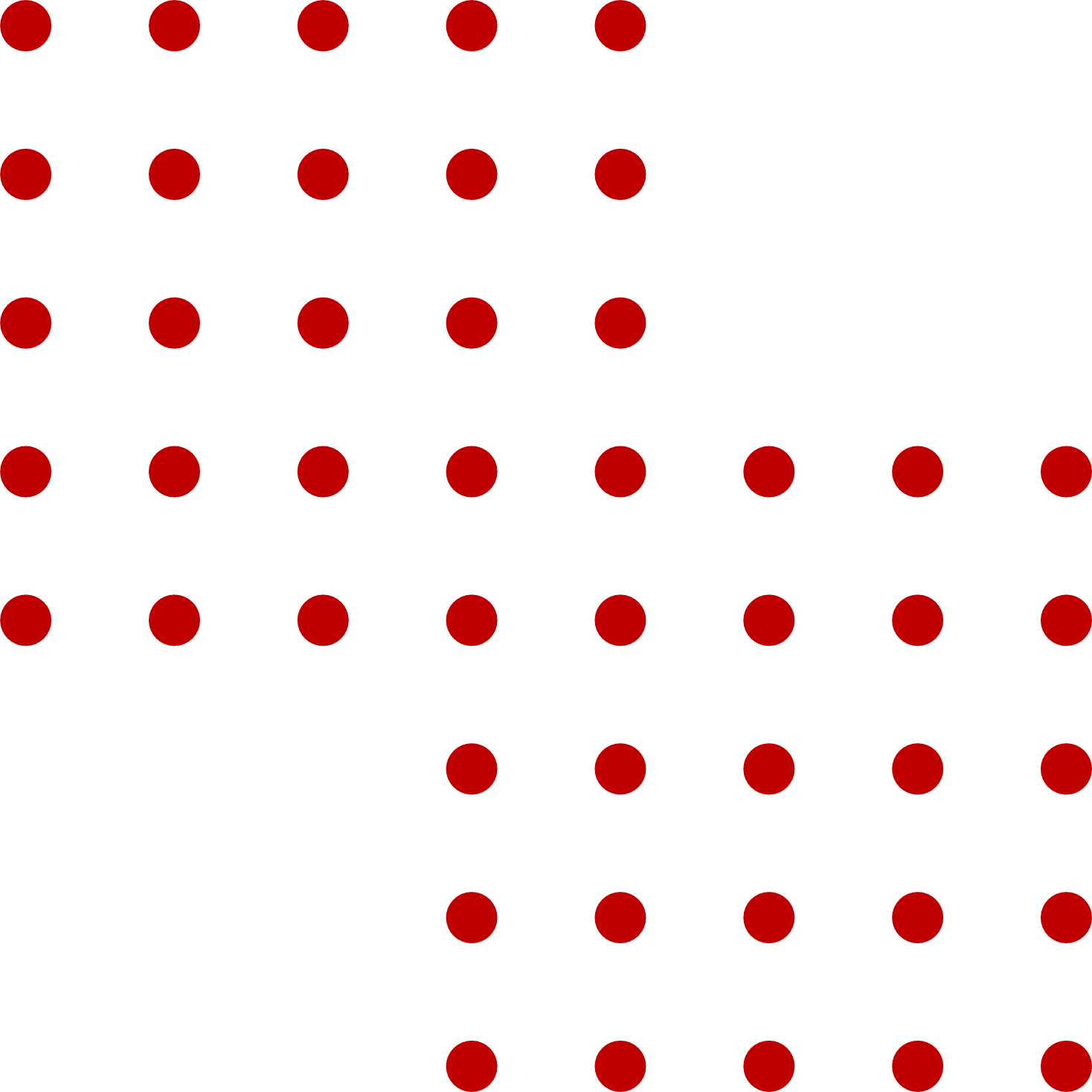 Pradhan Mantri Kaushal Vikas Yojana* (2/2)
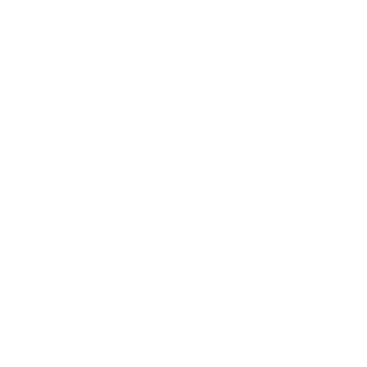 700+ 
Pradhan Mantri Kaushal Kendras
31,120+ 
Empanelled Training Centre
4,500+ 
NSQF aligned courses
1.37 Lakh 
Candidates 
Trained
1.10 Lakh 
Candidates Certified
109 
Aspirational Districts Covered
36 
Sector Skill Councils
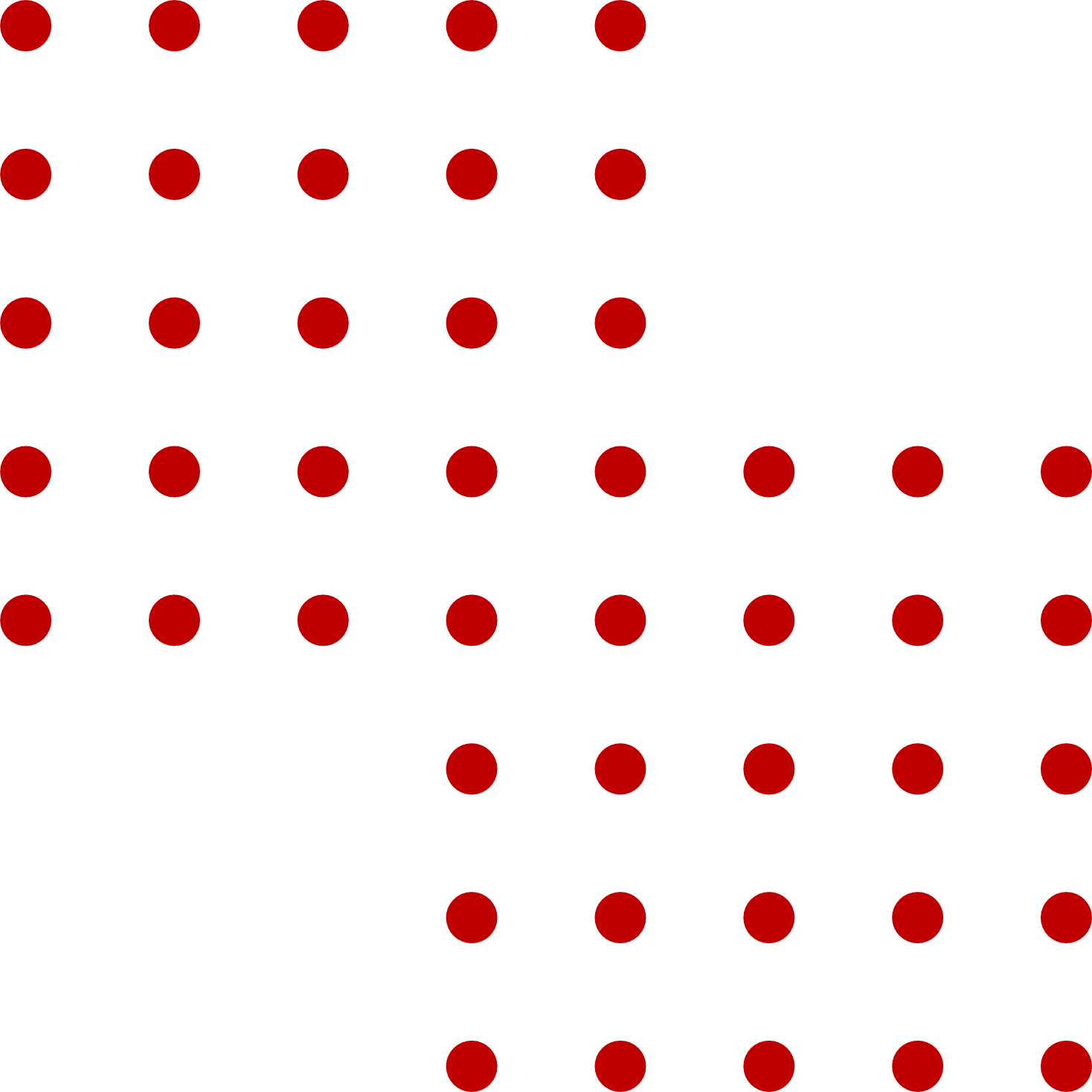 *Data as on February 2023 for PMKVY 1.0, 2.0 and 3.0
Skilling in Tourism and Hospitality Sector under Pradhan Mantri Kaushal Vikas Yojana*
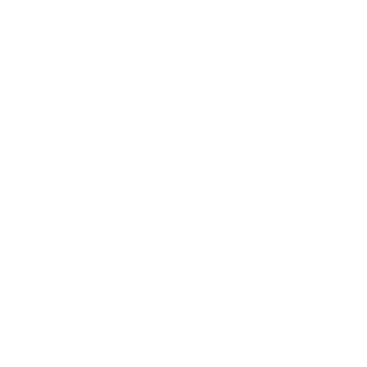 67,280 
Candidates 
Wage Employed
48 
NSQF aligned Job roles
5,31,507  
Candidates Trained
4,319 
Apprentices Engaged
5  
Sub-sectors Covered (Hotels, Restaurants, Facility Mgt, Cruise Liners, and Tour & Travel)
894 
Training Centre offering Tourism and Hospitality related job roles
4,33,560  
Candidates Certified
2,057  
Candidates Self Employed
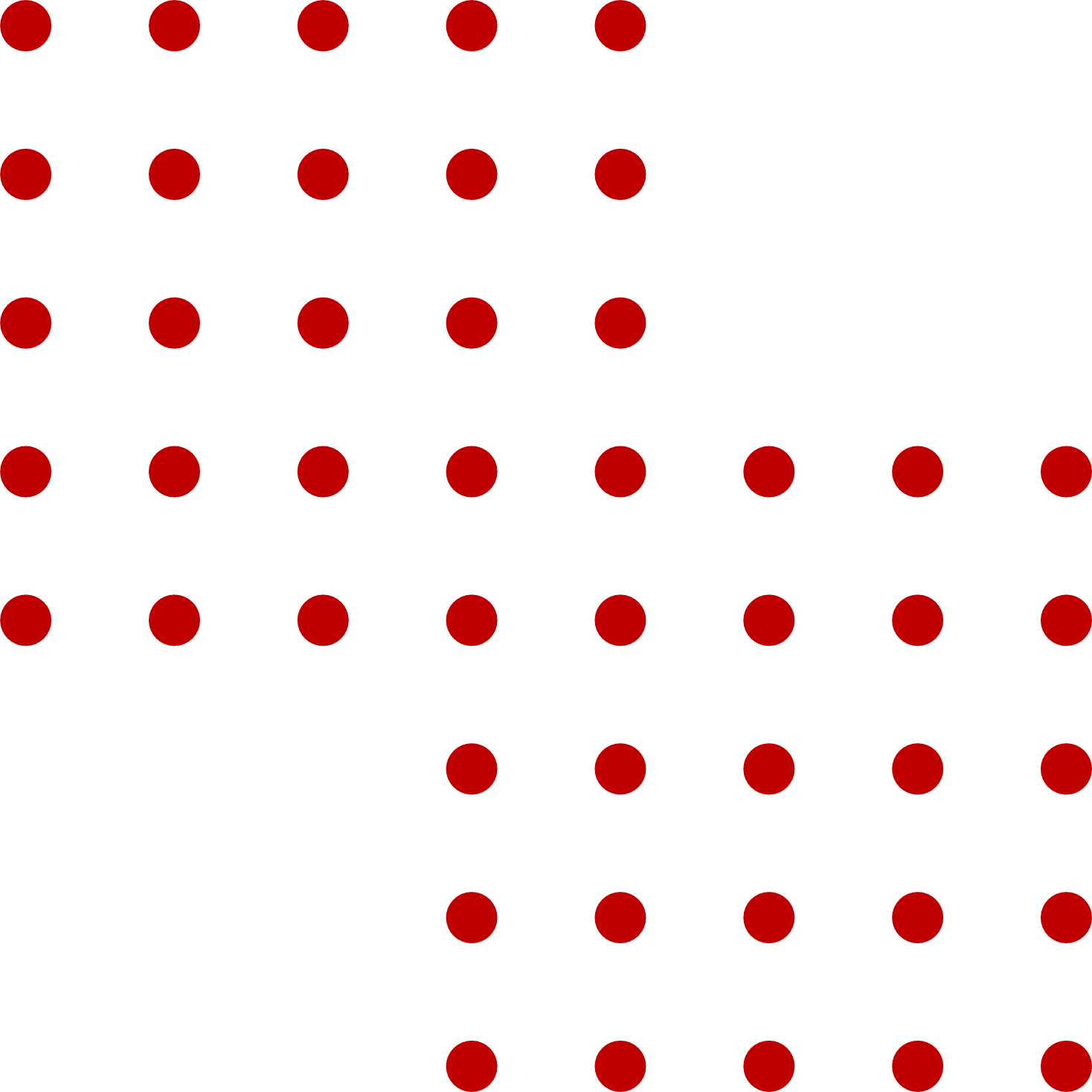 *Data as on February 2023 for PMKVY 2.0 and 3.0
Convergence in Skilling for Whole of Government Approach
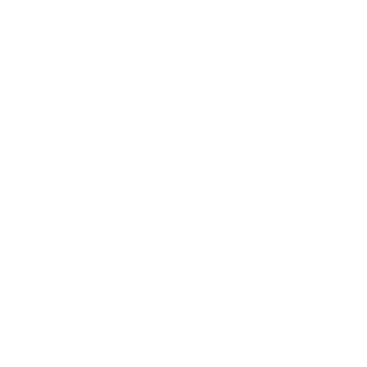 Standardization through Common Cost Norms and NSQF aligned courses for skilling schemes of Central Ministries  
Use of Skill India logo for branding and certification 
On-the-Job training (OJT) for all candidates for smooth training to work transition (industry exposure)
 Defined ToT and ToA for trainers and assessors to ensure quality through NCVET affiliated Awarding Bodies
Data from all skilling schemes of Central Ministries to converge on Skill India Portal
Cross-utilization of infrastructure of Central Ministries
Ensure Data, Policy, and Field-level Convergence
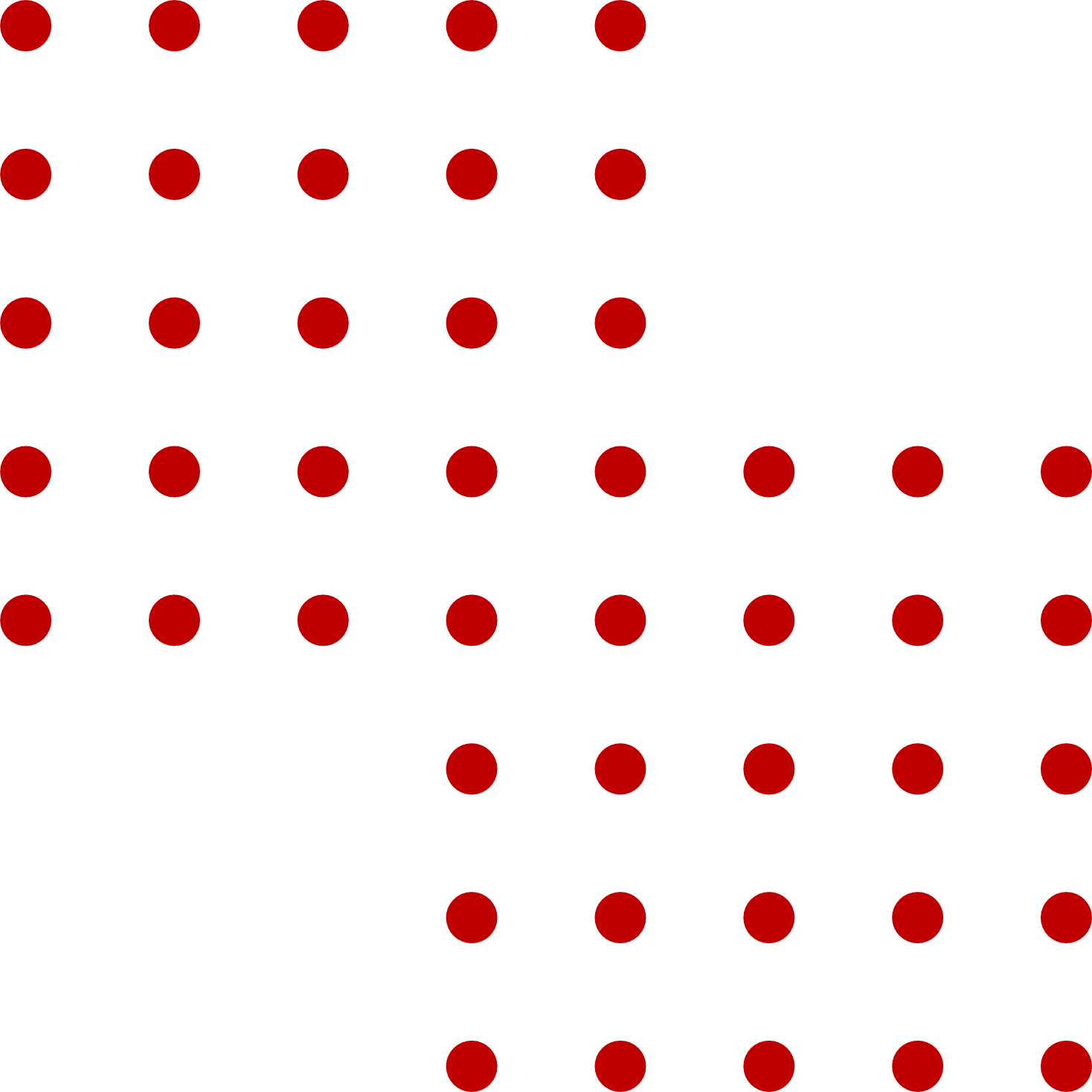 Way Forward: Convergence between MSDE and MoT will create a multiplier effect
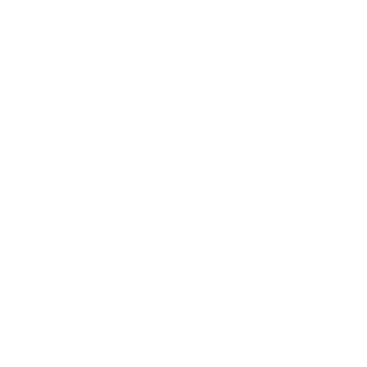 Partnerships between IHMs, food Craft Institutes and TVET institutions in setting standards and imparting skill training and education in tourism sector at scale. Cross utilisation of infrastructure and convergence of schemes
Partner in creating a Trainer and Assessor Pool in Tourism domain   
Co-creating digital content, MoT can partner with SIP and co-create content in tourism space 
Co-funded skill training in emerging areas such as Cruise shipping, eco tourism, rural tourism, medical and wellness 
Forge joint partnerships, especially with international agencies for training, assessment and certification 
Joint research, studies and skill gap analysis in Tourism sector
1
2
3
4
5
6
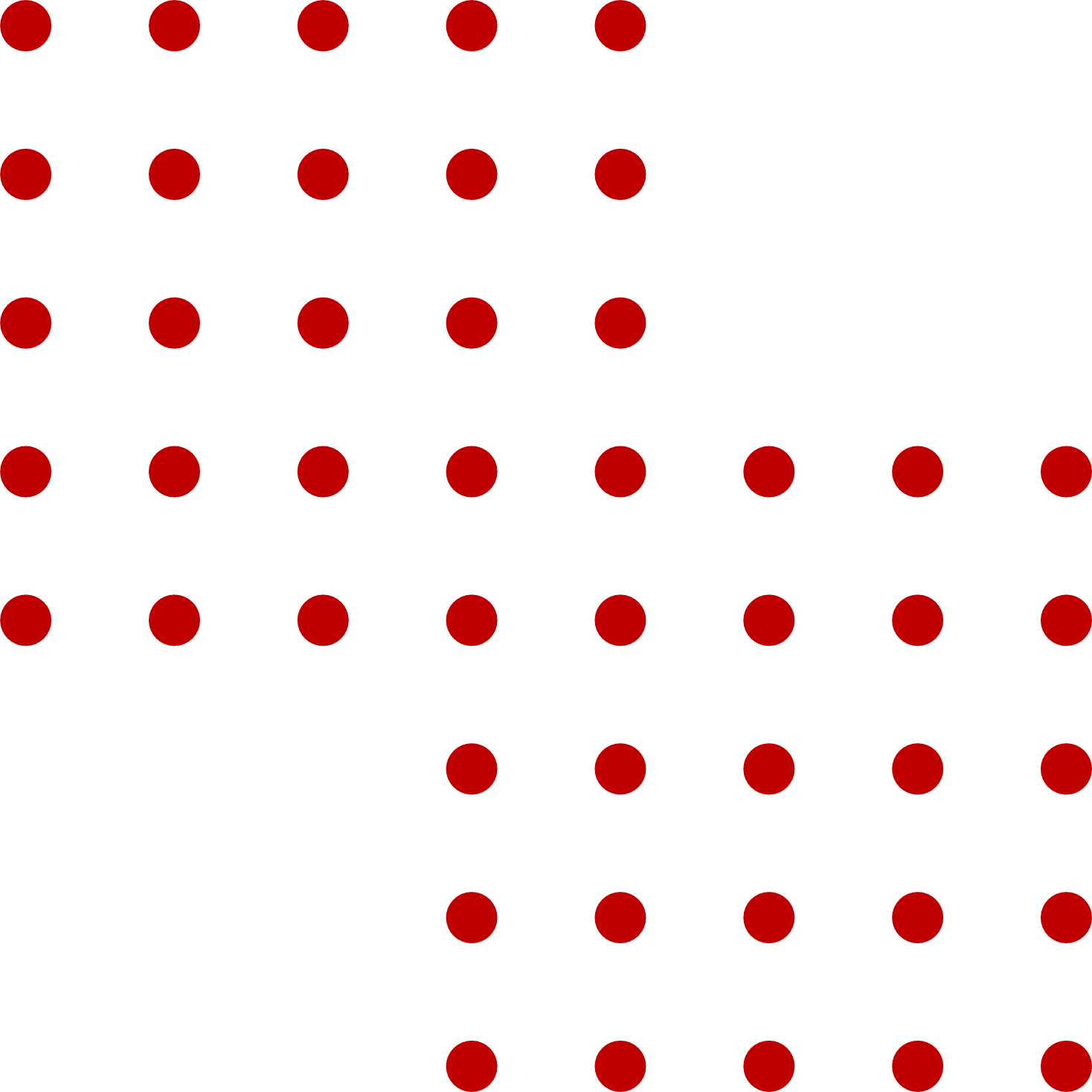 Way Forward
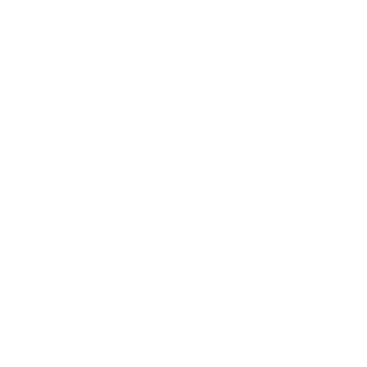 On-Job-Training (OJT) is being made an integral part of short-term skilling in tourism sector
Flexibility in course curriculum with focus on digital content through blended mode of training delivery, special focus on new age, multi skilling courses and vernacular content.
Upskilling will be an essential aspect of the Recognition of Prior Learning programme with demands aggregated from industries in tourism and hospitality sector
More industry partnership linked skilling that enhances placement, improved curriculum design, training infrastructure, tools, etc. based on skill gap studies, will be given preference.
Skill Hubs to be an intrinsic part of PMKVY for integration with education through schools, colleges, HEIs, Universities, etc.
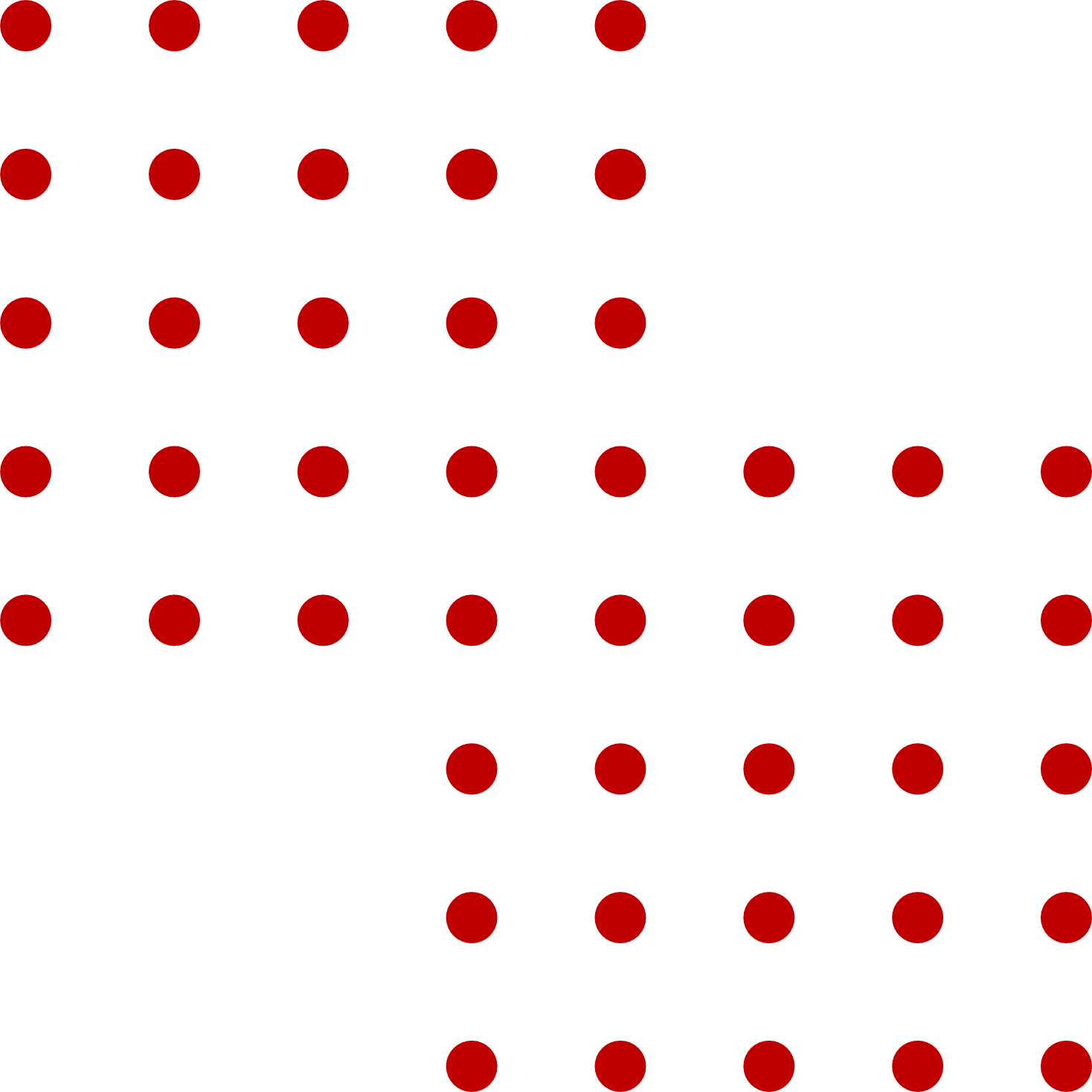 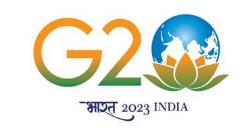 Thank you